LAS ESTIBAS TIENEN VALOR
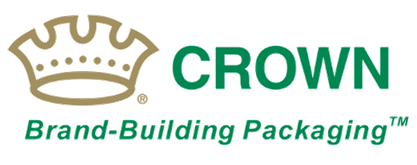 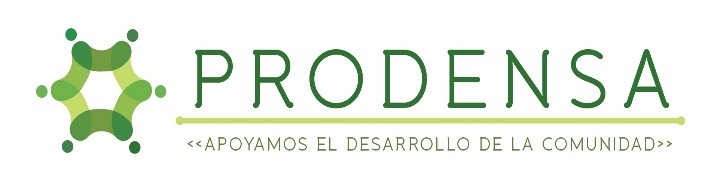 Autores: Rosa María Esteban - Oscar Fernando Polanco
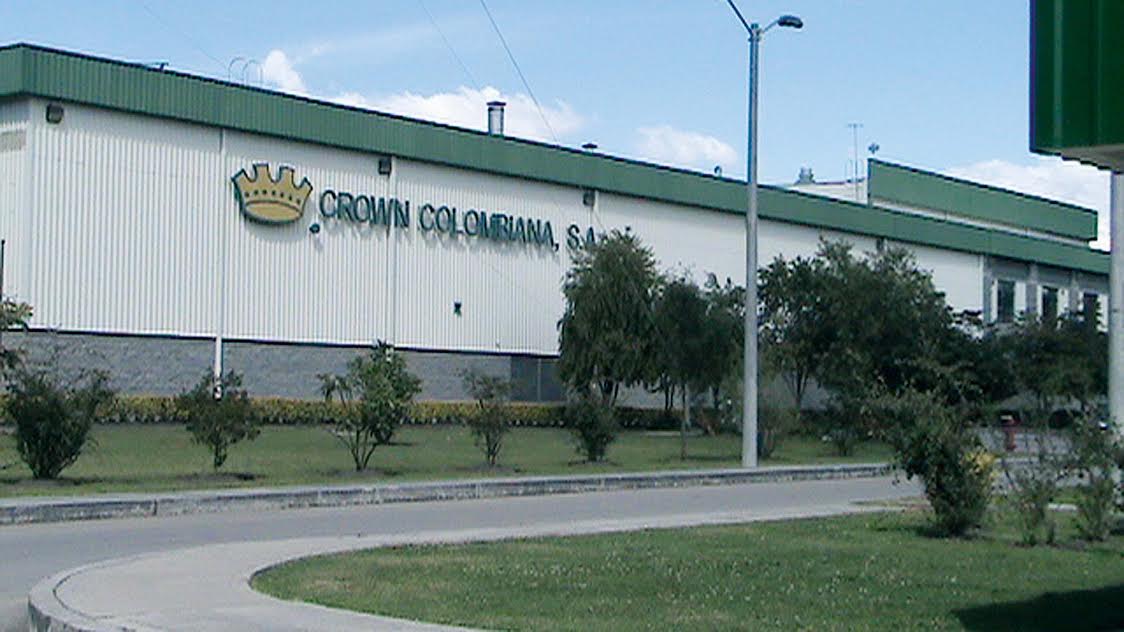 Inversión inicial
CO$ 2.850.000
Ahorros económicos CO$ 30,031,500
Tiempo de retorno de inversión: 1 mes
PUNTOS CRÍTICOS
1
Punto Crítico
Causas
Pérdidas económicas
Recuperar y manipular adecuadamente  la mayor cantidad de estibas de madera, obtenidas de lo importados; para incorporarlas al proceso de almacenamiento de producto terminado.

Se espera aprovechar un promedio de 7.000 estibas de madera que llegan con importados al año,  un 93 %.
Reducir los costos por compra de estiba nueva en un 92%.
Reducir los accidentes laborales por condiciones inseguras de almacenamiento.
PROYECTO DE PML
SITUACION ACUTALML
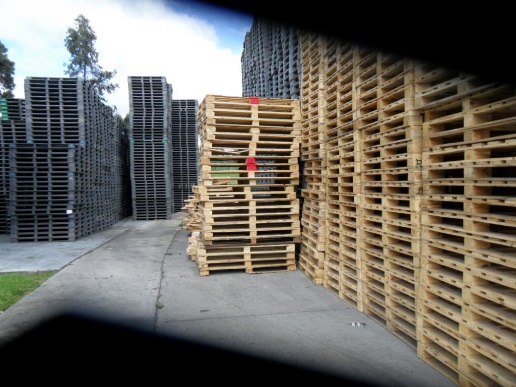 Beneficios ambientales
Beneficios económicos
140 Ton de madera/año
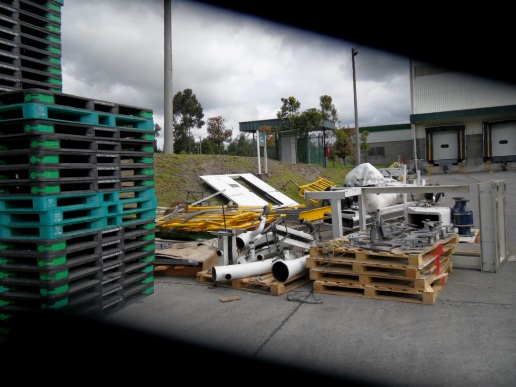 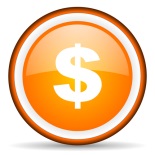 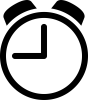